মোঃ মাসুম আহমদ
সহকারী শিক্ষক-আইসিটি
বুরাইয়া কামিল মাদরাসা
ছাতক, সুনামগঞ্জ।
স্বা
ম
গ
ত
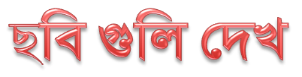 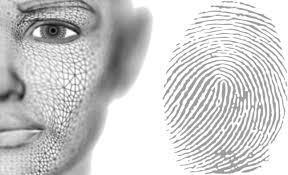 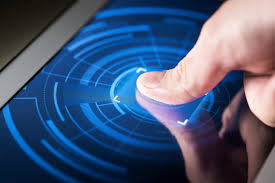 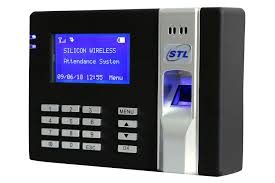 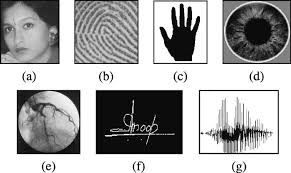 আজকের পাঠ
বায়োমেট্রিক্স
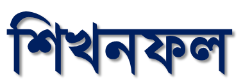 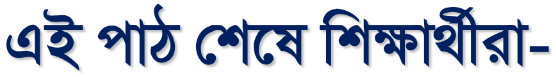 ১। বায়োমেট্রিক্স সম্পর্কে  ধারণা লাভ করতে পারবে; 
২। বায়োমেট্রিক্সের প্রকারভেদ সম্পর্কে ব্যাখ্যা করতে পারবে।
বায়োমেট্রিক্স
ভিডিওটি দেখ
বায়োমেট্রিক্স
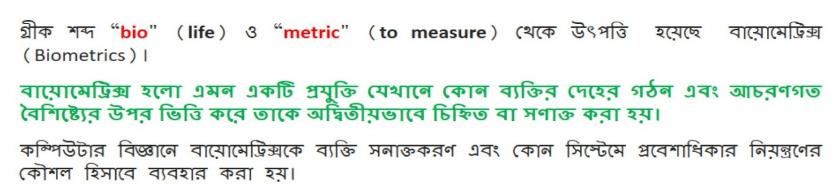 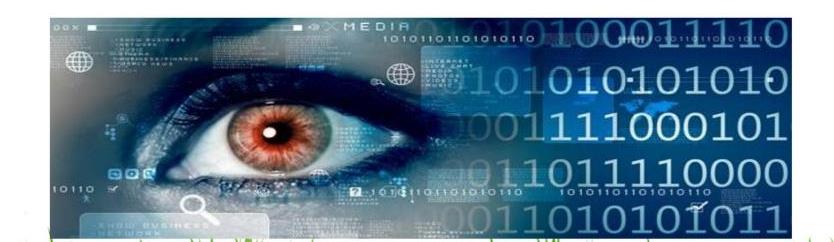 বায়োমেট্রিক্স
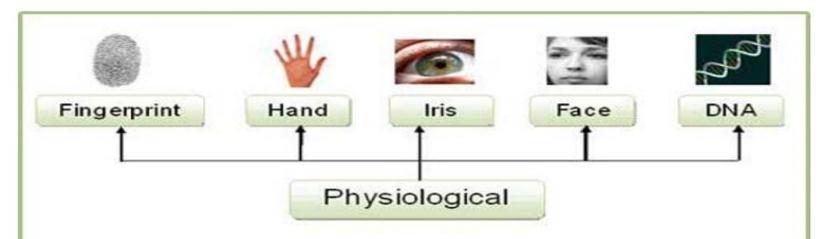 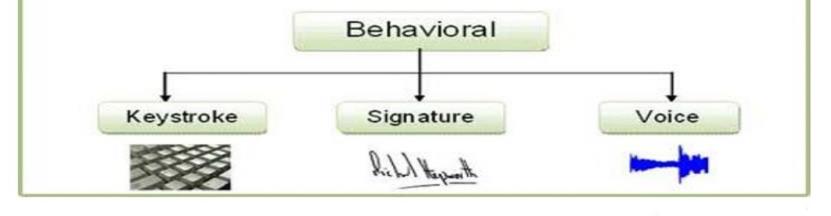 একক কাজ
বাইয়োমেট্রিক্স কী? 
বাইয়োমেট্রিক্স কত প্রকার?
বায়োমেট্রিক্স
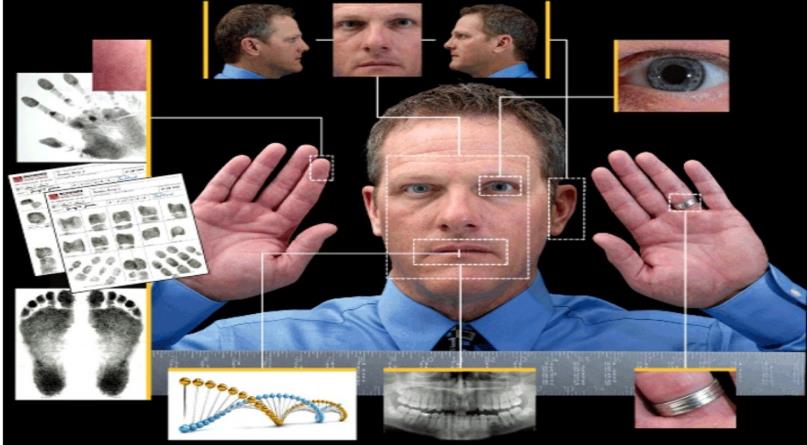 বায়োমেট্রিক্সের কাজ
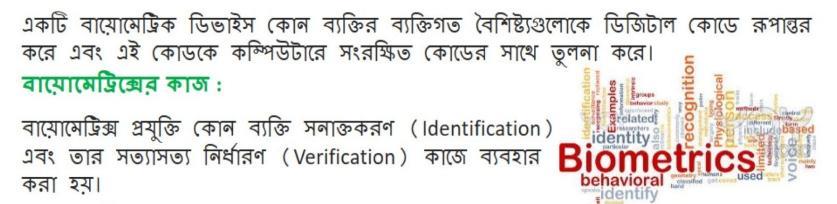 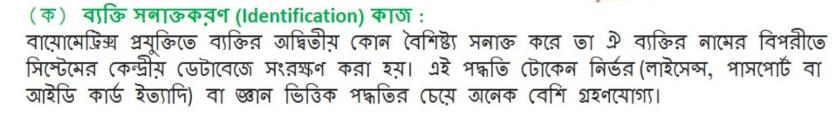 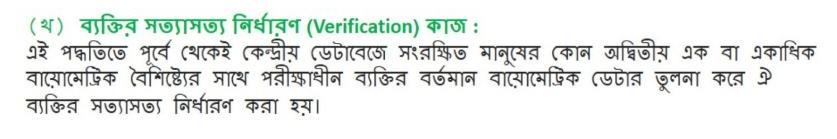 বায়োমেট্রিক্সের প্রকারভেদ
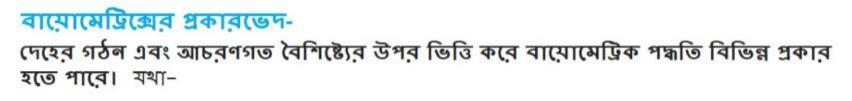 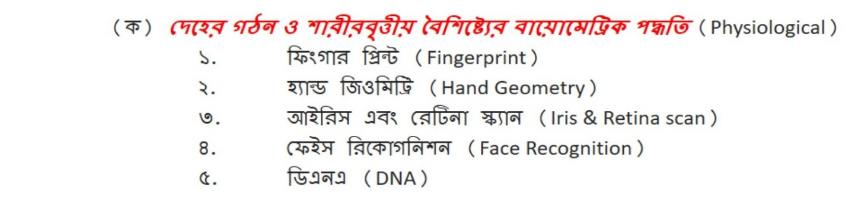 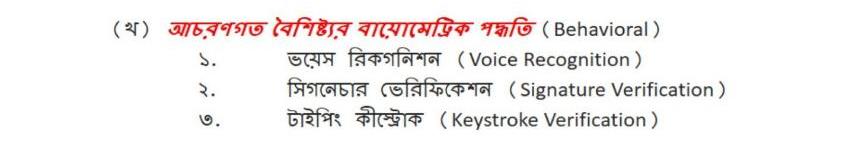 বায়োমেট্রিক্স
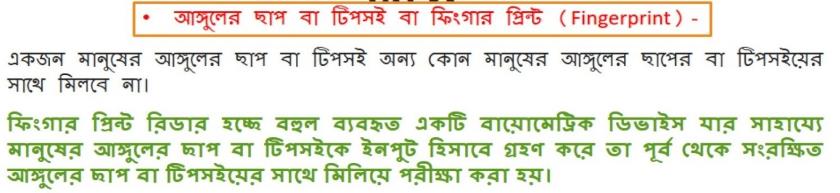 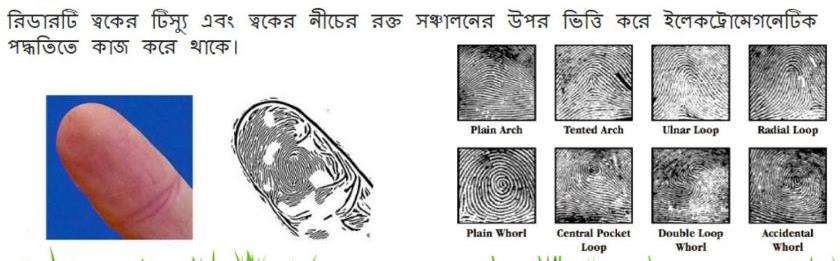 বায়োমেট্রিক্স
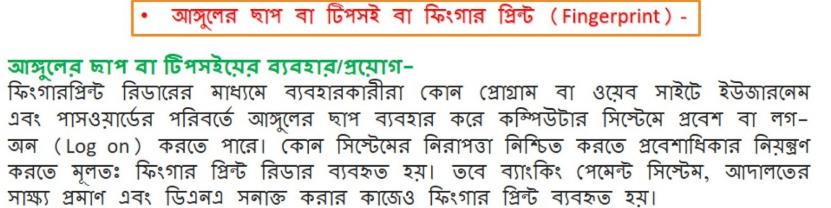 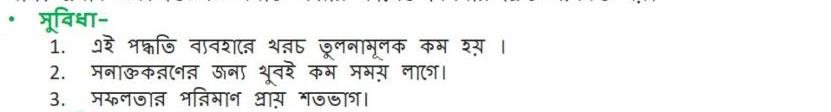 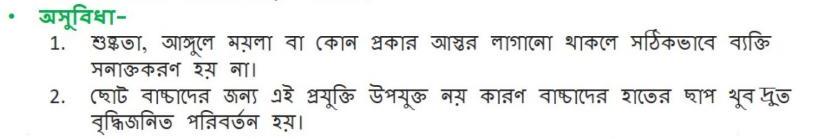 বায়োমেট্রিক্স
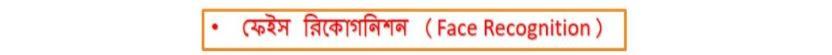 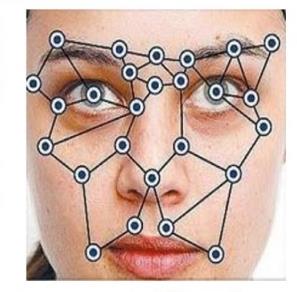 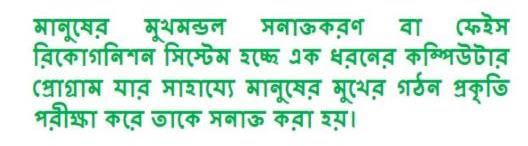 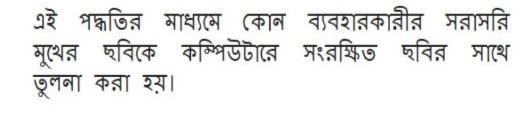 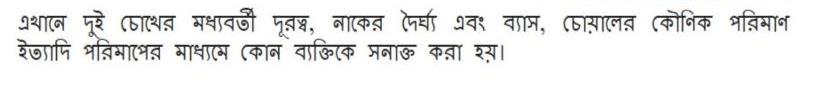 বায়োমেট্রিক্স
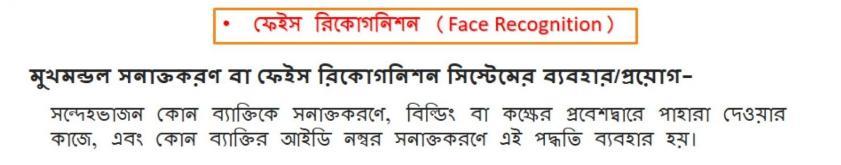 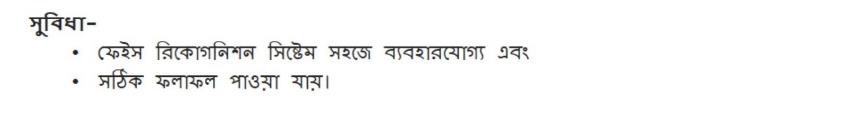 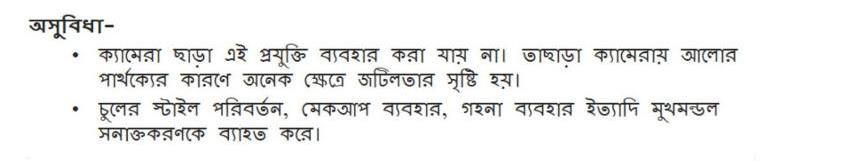 বায়োমেট্রিক্স
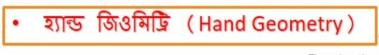 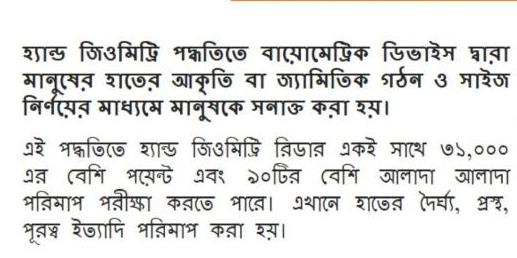 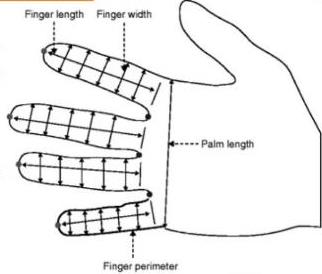 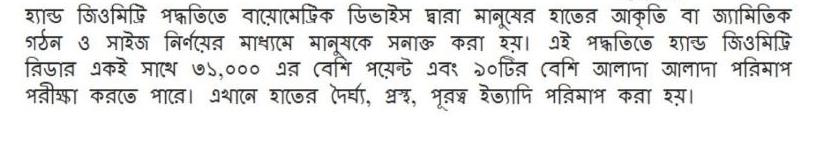 বায়োমেট্রিক্স
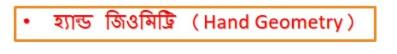 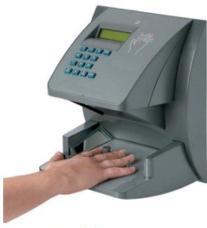 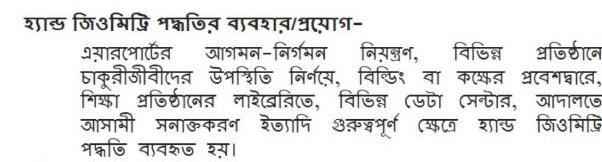 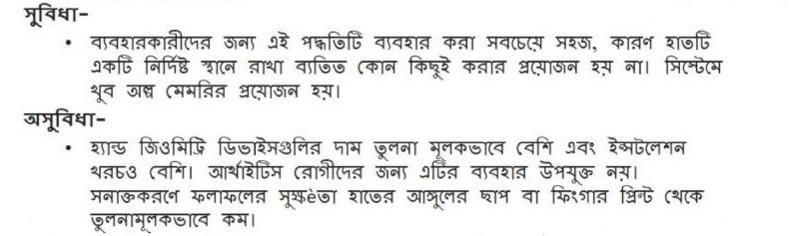 বায়োমেট্রিক্স
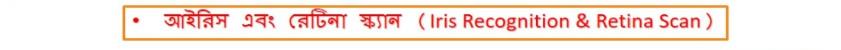 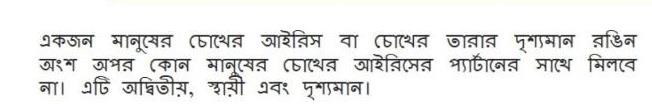 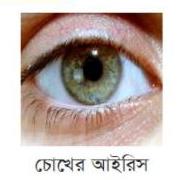 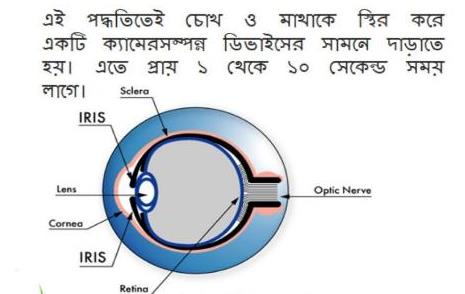 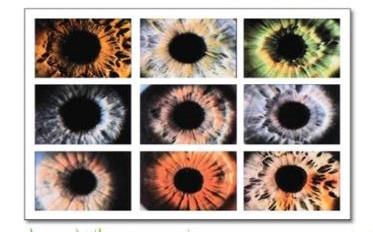 বায়োমেট্রিক্স
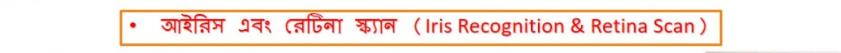 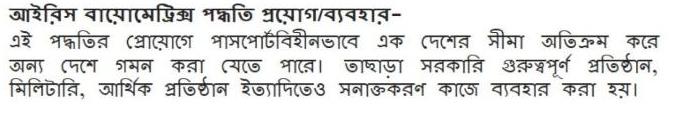 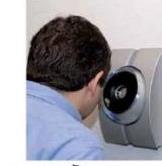 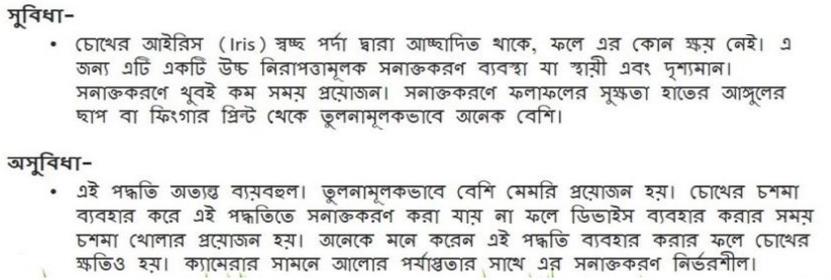 বায়োমেট্রিক্স
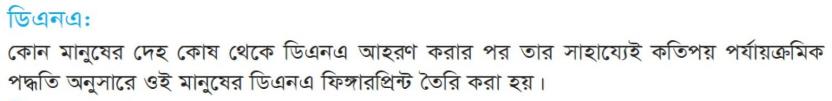 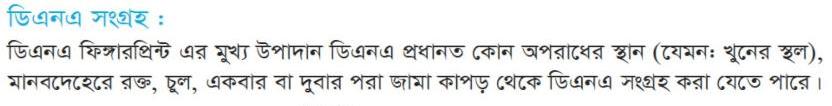 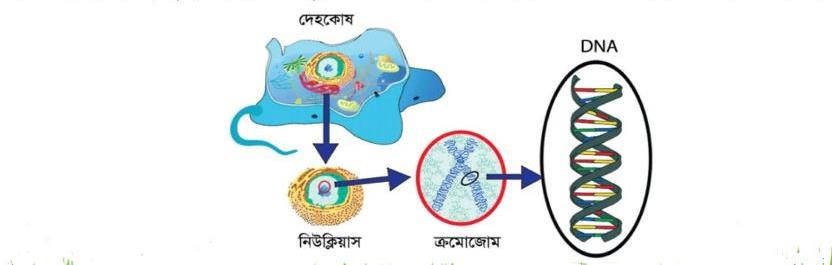 বায়োমেট্রিক্স
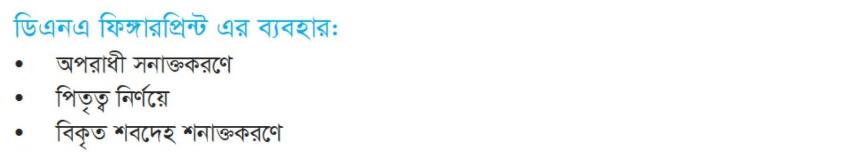 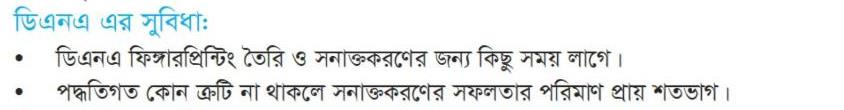 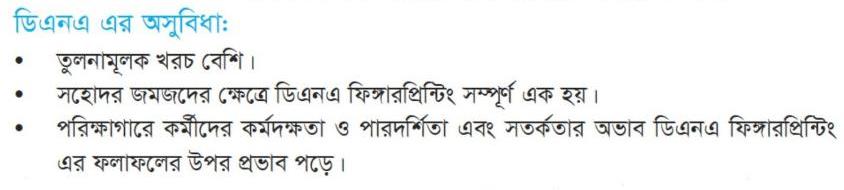 বায়োমেট্রিক্স
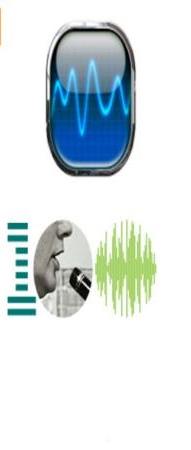 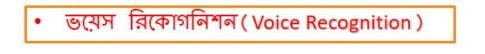 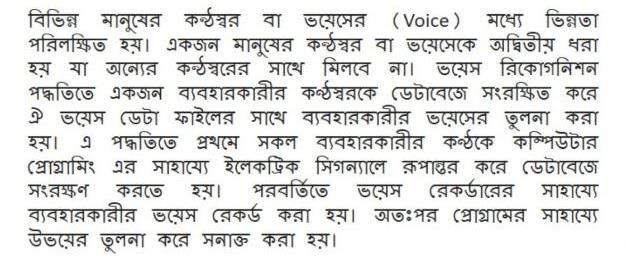 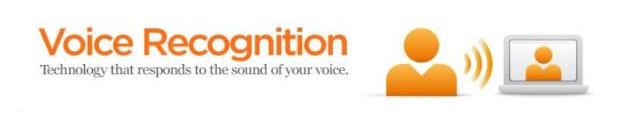 বায়োমেট্রিক্স
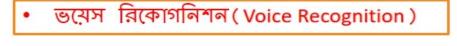 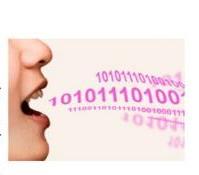 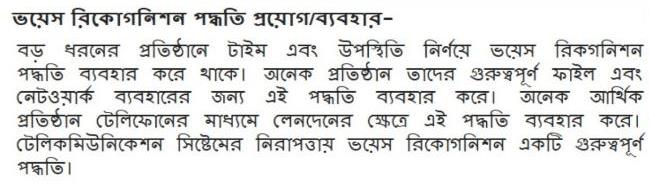 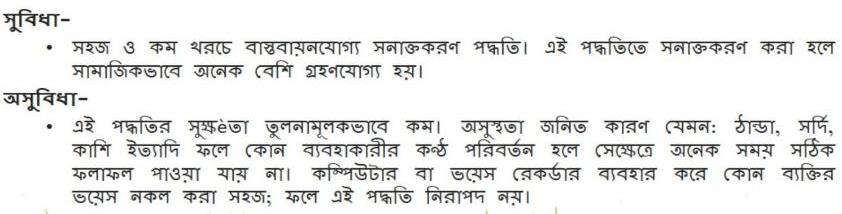 বায়োমেট্রিক্স
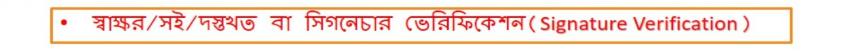 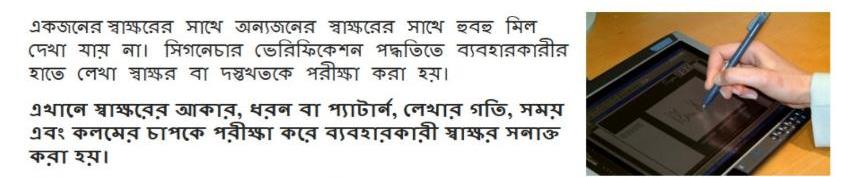 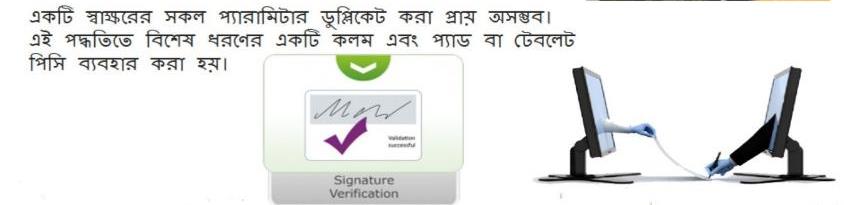 বায়োমেট্রিক্স
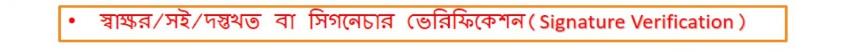 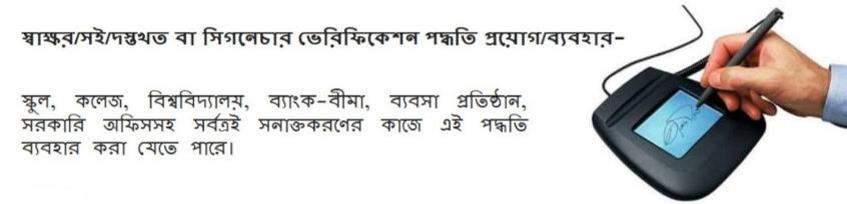 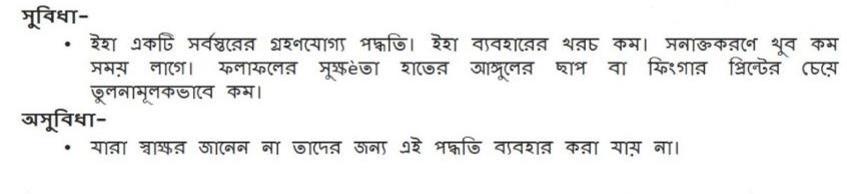 বায়োমেট্রিক্সের তুলনা
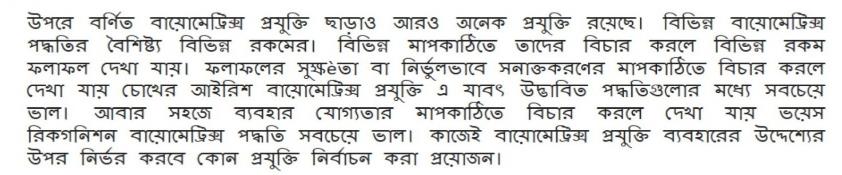 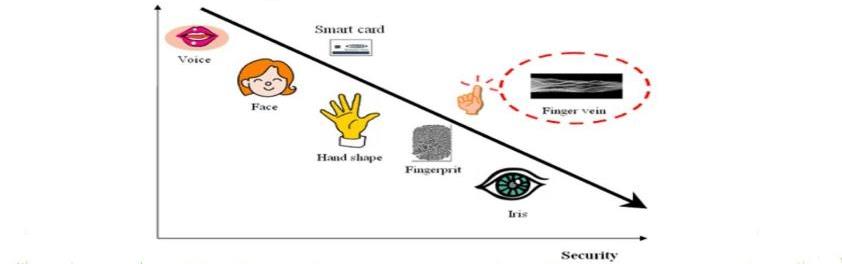 বায়োমেট্রিক্স
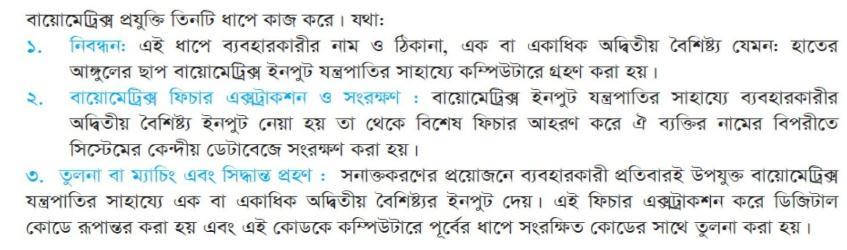 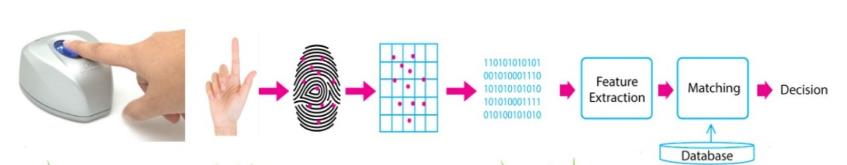 দলীয় কাজ
১। দেহের গঠন ও শরীরবৃত্তীয় বায়োমেট্রিক্সের ২টি বৈশিষ্ট্য? 
২। আচরণগত বাইয়োমেট্রিক্সের ২টি বৈশিষ্ট্য?
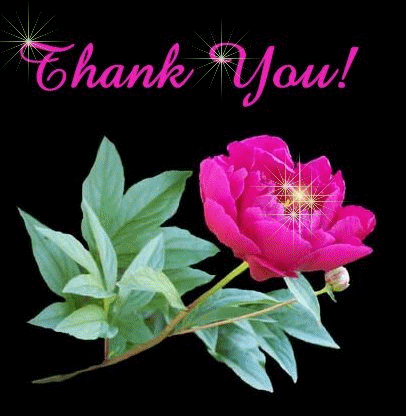